Lesson 2
Five-beat repeating patterns
(ostinatos)
Copyright Rachel Leach & BBC
[Speaker Notes: Lesson 2:
 
Activities:		Learn two asymmetrical ostinatos
			Orchestrate them and use them to create a crescendo

Curriculum link:	Listen with attention to detail and recall sounds with increasing aural memory
			Play and perform in solo and ensemble contexts, using voices and playing musical instruments with increasing accuracy, fluency, control and 				expression]
1. Can you learn this rhythm?
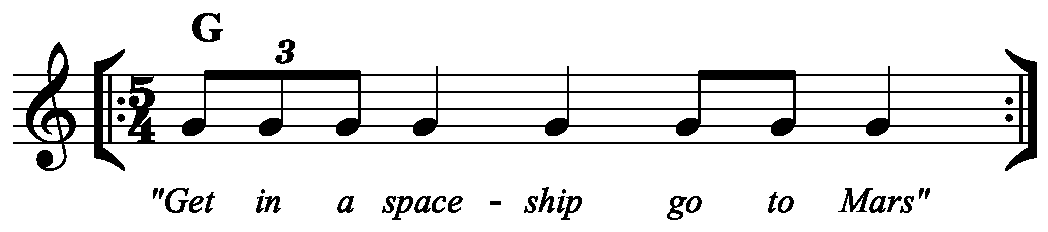 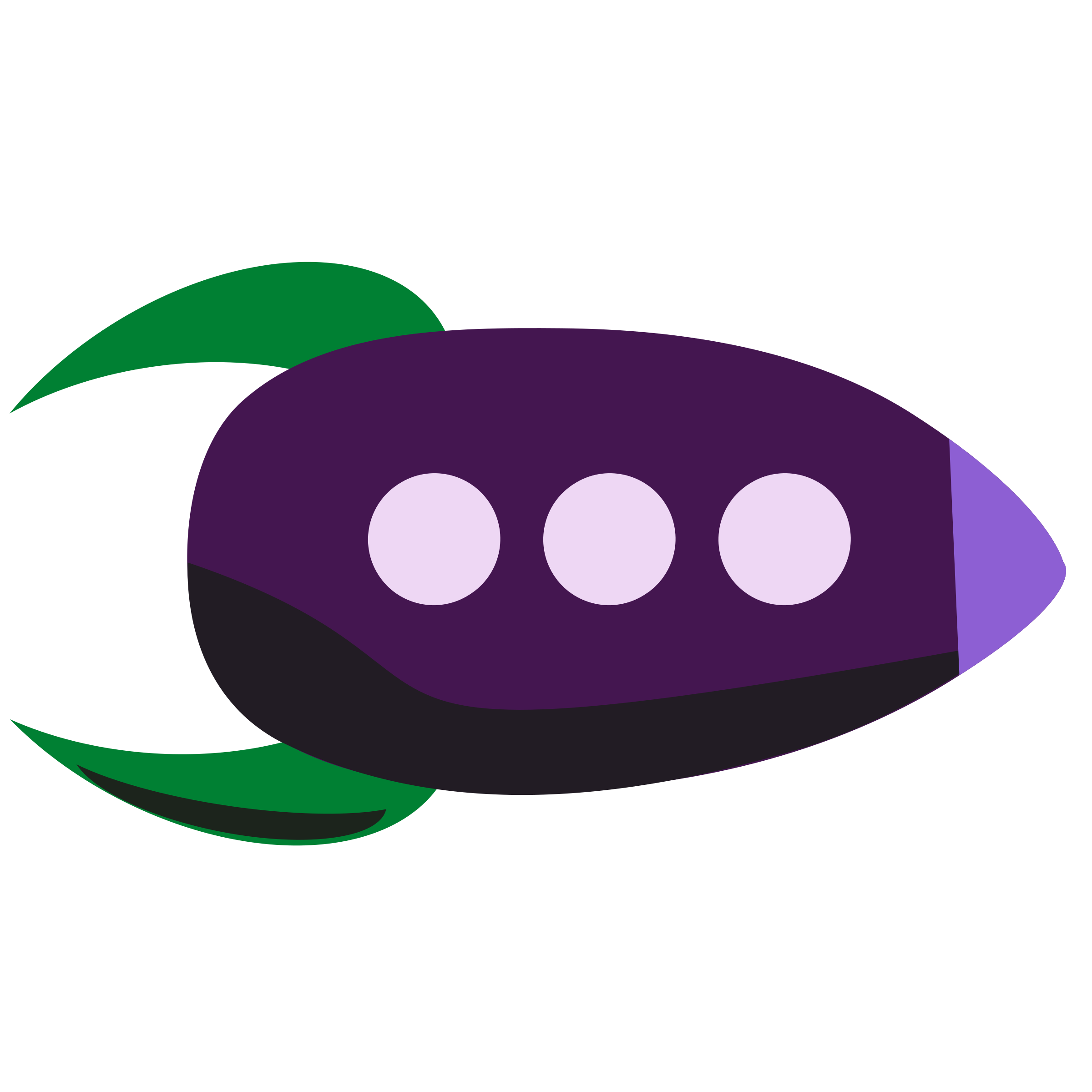 LESSON 2
Copyright : Words - Rachel Leach, Design - BBC
2
[Speaker Notes: LESSON 2:
Warm-up. Ask your class to sit in a circle and lead a quick body percussion warm-up such as passing the clap around or clapping patterns for the class to copy back
 
 
Teach everyone the rhythm. 
 
Begin by encouraging your class to say the words over and over, this will help with memory. Eventually take the words away and just clap
Ask a volunteer to come forward and play the pattern on a percussion instrument of their choice (if they choose a xylophone, direct them towards the note G)
 
 Teach the next pattern
This is easier than it looks, simply count to 8, 2 and 10 over and over and then encourage everyone to clap on each 1
    
Split your circle into two quick groups, start each group on one of the above ideas and layer them up until both rhythms are going at once. Explain that the technical term for a repeating rhythmic pattern is an ostinato
 
 
Demonstrate how these patterns could work on instruments: 
 
	‘get in a spaceship’ should be unpitched, or stick to one pitch – G
	8, 2, 10 should leap upwards and then slip downwards. However, you could make it work with whatever you have available or stick with body percussion
 
 
Split into two teams and challenge each team to play one of these rhythms on their chosen instruments
 

Bring the groups back together and listen to their pieces. Ask them to try performing at the same time. 
 

Finally, if you have time, listen and watch the opening of Mars on the website (just the first minute or so). Ask your children to identify what happens to the volume. Hopefully they will say it gets louder. Tell them that the technical term for music gradually getting louder is crescendo and challenge them to play their patterns together one more time and add in a crescendo]
2. What about this one?
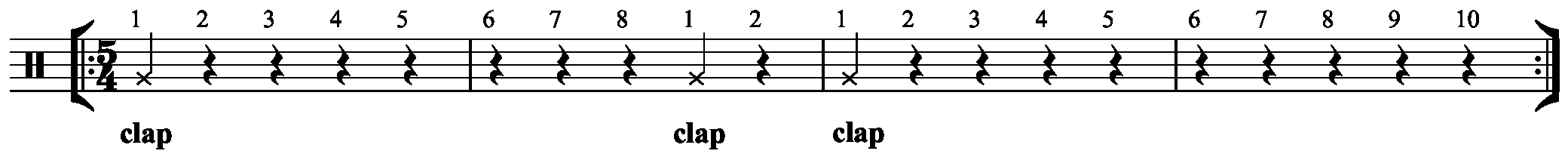 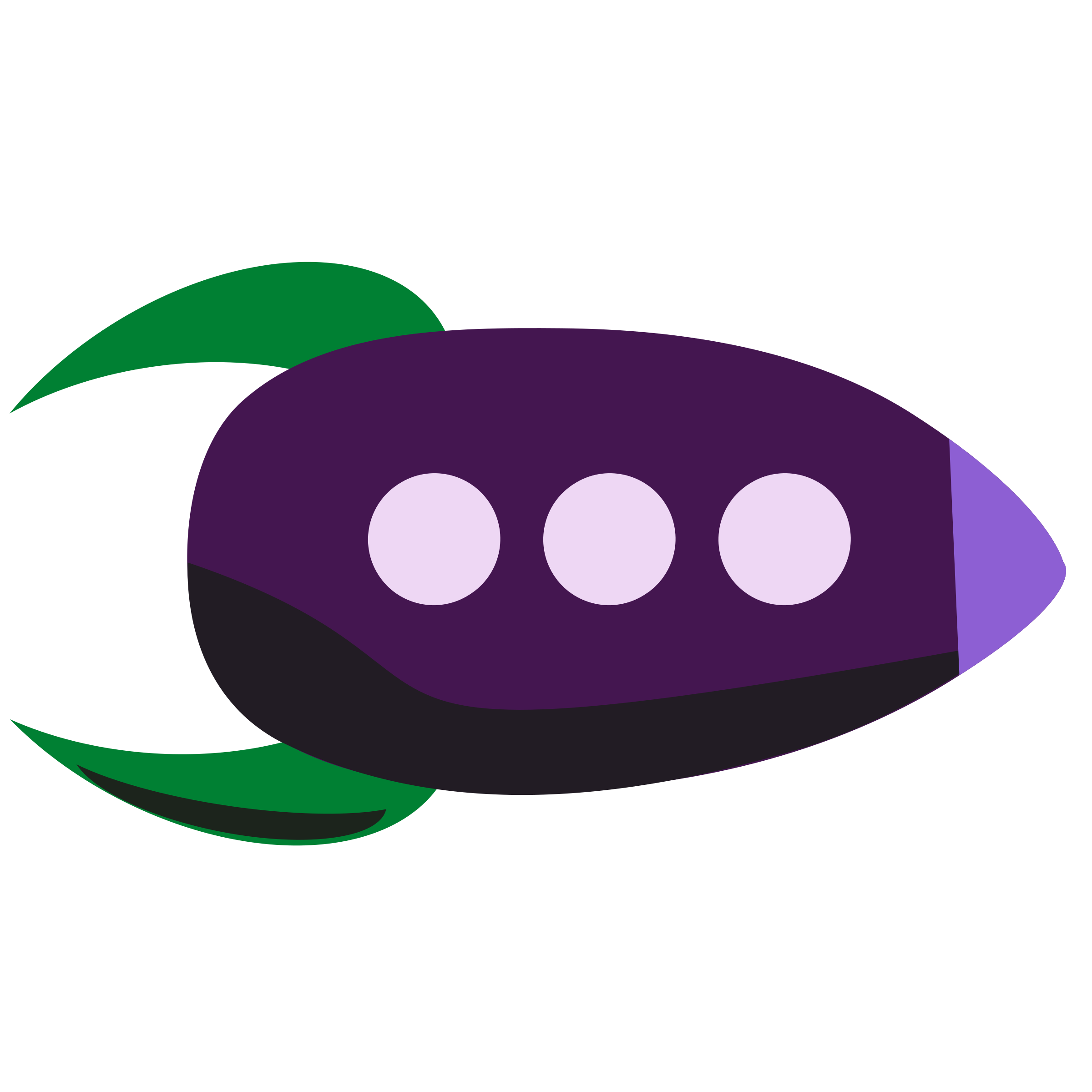 LESSON 2
Copyright : Words - Rachel Leach, Design - BBC
3
[Speaker Notes: LESSON 2:
Warm-up. Ask your class to sit in a circle and lead a quick body percussion warm-up such as passing the clap around or clapping patterns for the class to copy back
 
 
Teach everyone the rhythm. 
 
Begin by encouraging your class to say the words over and over, this will help with memory. Eventually take the words away and just clap
Ask a volunteer to come forward and play the pattern on a percussion instrument of their choice (if they choose a xylophone, direct them towards the note G)
 
 Teach the next pattern
This is easier than it looks, simply count to 8, 2 and 10 over and over and then encourage everyone to clap on each 1
    
Split your circle into two quick groups, start each group on one of the above ideas and layer them up until both rhythms are going at once. Explain that the technical term for a repeating rhythmic pattern is an ostinato
 
 
Demonstrate how these patterns could work on instruments: 
 
	‘get in a spaceship’ should be unpitched, or stick to one pitch – G
	8, 2, 10 should leap upwards and then slip downwards. However, you could make it work with whatever you have available or stick with body percussion
 
 
Split into two teams and challenge each team to play one of these rhythms on their chosen instruments
 

Bring the groups back together and listen to their pieces. Ask them to try performing at the same time. 
 

Finally, if you have time, listen and watch the opening of Mars on the website (just the first minute or so). Ask your children to identify what happens to the volume. Hopefully they will say it gets louder. Tell them that the technical term for music gradually getting louder is crescendo and challenge them to play their patterns together one more time and add in a crescendo]
Ostinato
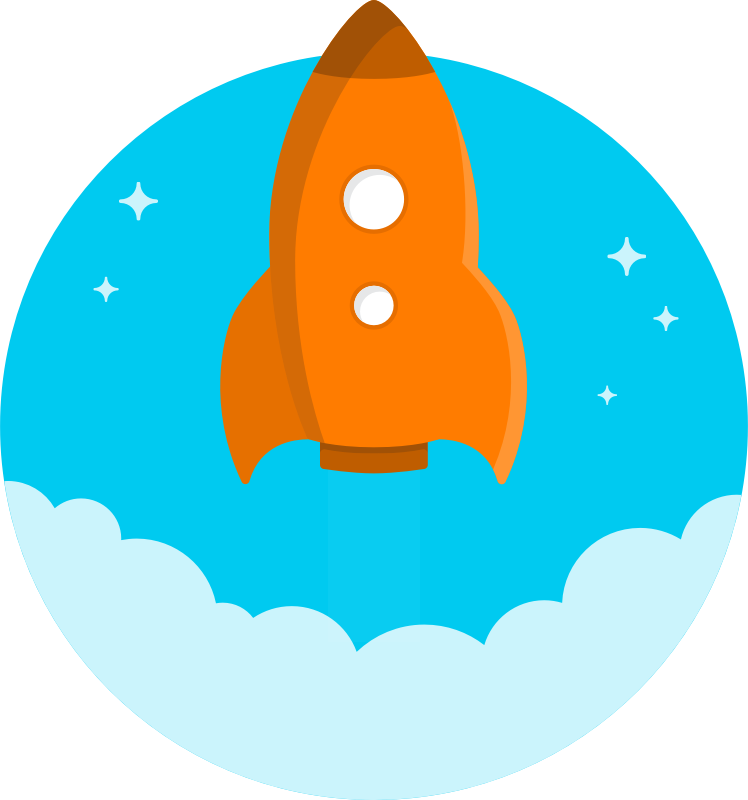 LESSON 2
Copyright : Words - Rachel Leach, Design - BBC
4
[Speaker Notes: LESSON 2:
Warm-up. Ask your class to sit in a circle and lead a quick body percussion warm-up such as passing the clap around or clapping patterns for the class to copy back
 
 
Teach everyone the rhythm. 
 
Begin by encouraging your class to say the words over and over, this will help with memory. Eventually take the words away and just clap
Ask a volunteer to come forward and play the pattern on a percussion instrument of their choice (if they choose a xylophone, direct them towards the note G)
 
 Teach the next pattern
This is easier than it looks, simply count to 8, 2 and 10 over and over and then encourage everyone to clap on each 1
    
Split your circle into two quick groups, start each group on one of the above ideas and layer them up until both rhythms are going at once. Explain that the technical term for a repeating rhythmic pattern is an ostinato
 
 
Demonstrate how these patterns could work on instruments: 
 
	‘get in a spaceship’ should be unpitched, or stick to one pitch – G
	8, 2, 10 should leap upwards and then slip downwards. However, you could make it work with whatever you have available or stick with body percussion
 
 
Split into two teams and challenge each team to play one of these rhythms on their chosen instruments
 

Bring the groups back together and listen to their pieces. Ask them to try performing at the same time. 
 

Finally, if you have time, listen and watch the opening of Mars on the website (just the first minute or so). Ask your children to identify what happens to the volume. Hopefully they will say it gets louder. Tell them that the technical term for music gradually getting louder is crescendo and challenge them to play their patterns together one more time and add in a crescendo]
These patterns can work on instruments
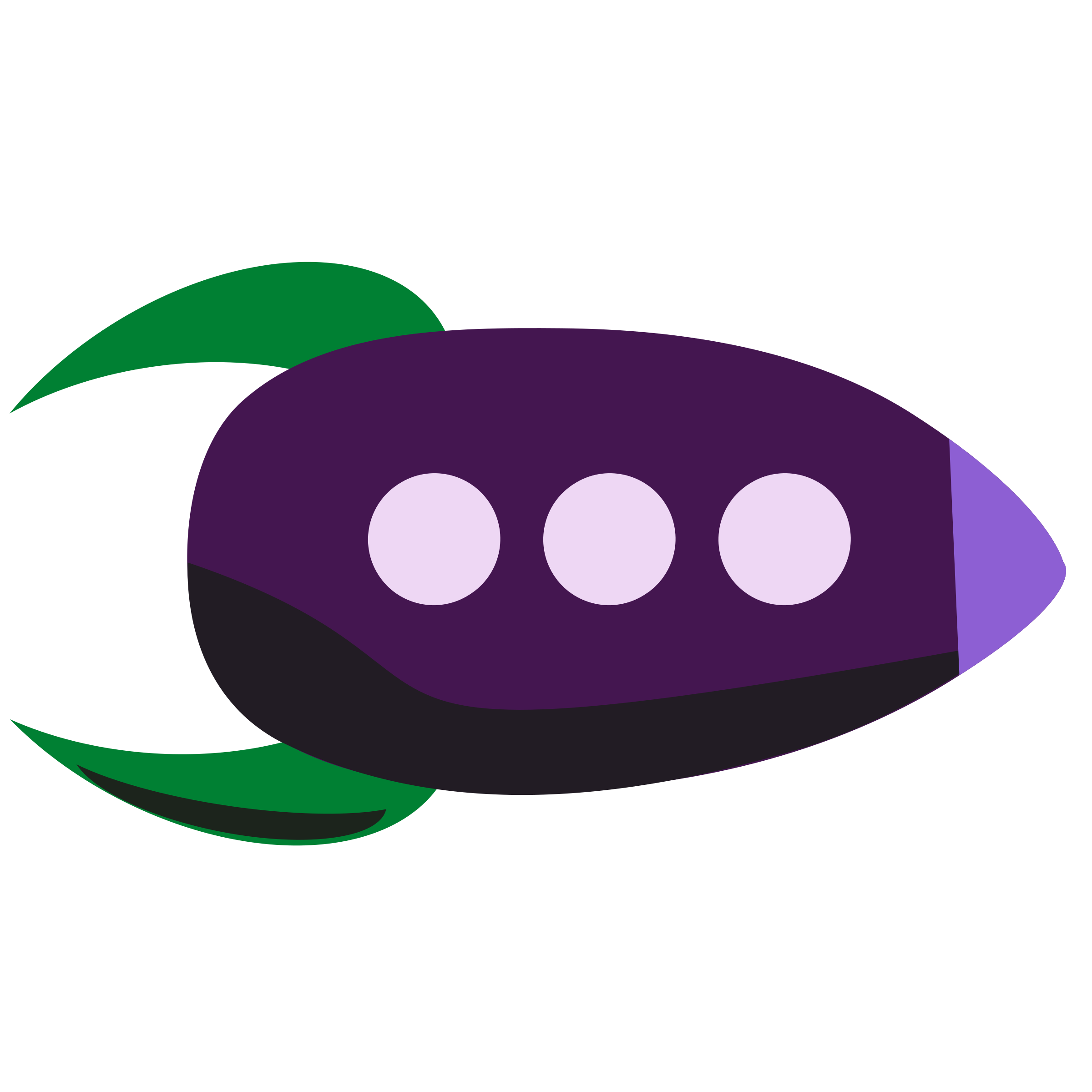 LESSON 2
Copyright : Words - Rachel Leach, Design - BBC
5
[Speaker Notes: LESSON 2:
Warm-up. Ask your class to sit in a circle and lead a quick body percussion warm-up such as passing the clap around or clapping patterns for the class to copy back
 
 
Teach everyone the rhythm. 
 
Begin by encouraging your class to say the words over and over, this will help with memory. Eventually take the words away and just clap
Ask a volunteer to come forward and play the pattern on a percussion instrument of their choice (if they choose a xylophone, direct them towards the note G)
 
 Teach the next pattern
This is easier than it looks, simply count to 8, 2 and 10 over and over and then encourage everyone to clap on each 1
    
Split your circle into two quick groups, start each group on one of the above ideas and layer them up until both rhythms are going at once. Explain that the technical term for a repeating rhythmic pattern is an ostinato
 
 
Demonstrate how these patterns could work on instruments: 
 
	‘get in a spaceship’ should be unpitched, or stick to one pitch – G
	8, 2, 10 should leap upwards and then slip downwards. However, you could make it work with whatever you have available or stick with body percussion
 
 
Split into two teams and challenge each team to play one of these rhythms on their chosen instruments
 

Bring the groups back together and listen to their pieces. Ask them to try performing at the same time. 
 

Finally, if you have time, listen and watch the opening of Mars on the website (just the first minute or so). Ask your children to identify what happens to the volume. Hopefully they will say it gets louder. Tell them that the technical term for music gradually getting louder is crescendo and challenge them to play their patterns together one more time and add in a crescendo]
Crescendo
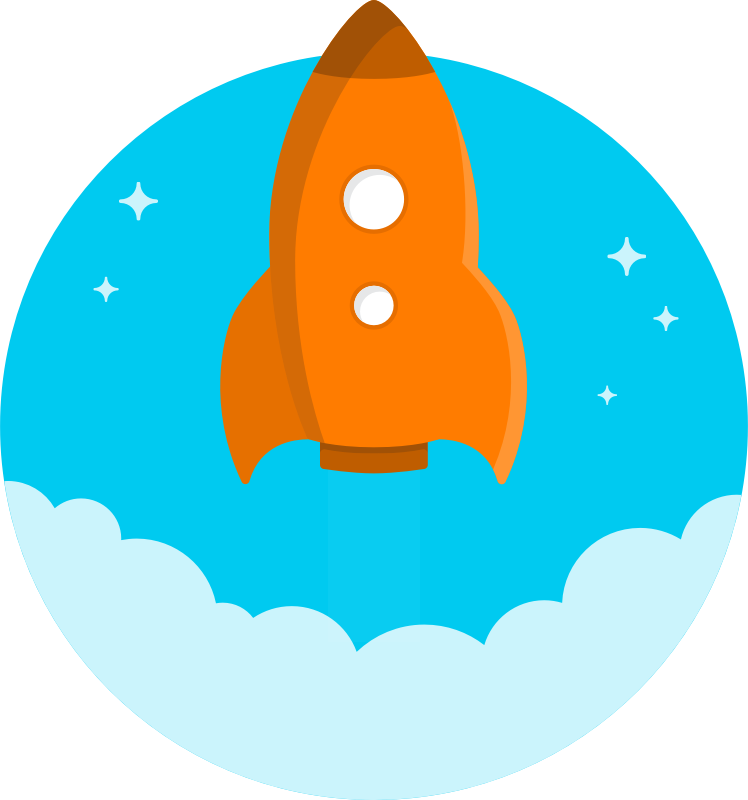 LESSON 2
Copyright : Words - Rachel Leach, Design - BBC
6
[Speaker Notes: LESSON 2:
Warm-up. Ask your class to sit in a circle and lead a quick body percussion warm-up such as passing the clap around or clapping patterns for the class to copy back
 
 
Teach everyone the rhythm. 
 
Begin by encouraging your class to say the words over and over, this will help with memory. Eventually take the words away and just clap
Ask a volunteer to come forward and play the pattern on a percussion instrument of their choice (if they choose a xylophone, direct them towards the note G)
 
 Teach the next pattern
This is easier than it looks, simply count to 8, 2 and 10 over and over and then encourage everyone to clap on each 1
    
Split your circle into two quick groups, start each group on one of the above ideas and layer them up until both rhythms are going at once. Explain that the technical term for a repeating rhythmic pattern is an ostinato
 
 
Demonstrate how these patterns could work on instruments: 
 
	‘get in a spaceship’ should be unpitched, or stick to one pitch – G
	8, 2, 10 should leap upwards and then slip downwards. However, you could make it work with whatever you have available or stick with body percussion
 
 
Split into two teams and challenge each team to play one of these rhythms on their chosen instruments
 

Bring the groups back together and listen to their pieces. Ask them to try performing at the same time. 
 

Finally, if you have time, listen and watch the opening of Mars on the website (just the first minute or so). Ask your children to identify what happens to the volume. Hopefully they will say it gets louder. Tell them that the technical term for music gradually getting louder is crescendo and challenge them to play their patterns together one more time and add in a crescendo]